WWW.ChinaNet.CC     CHINANET TECHNOLOGY (SUZHOU) CO., LTD
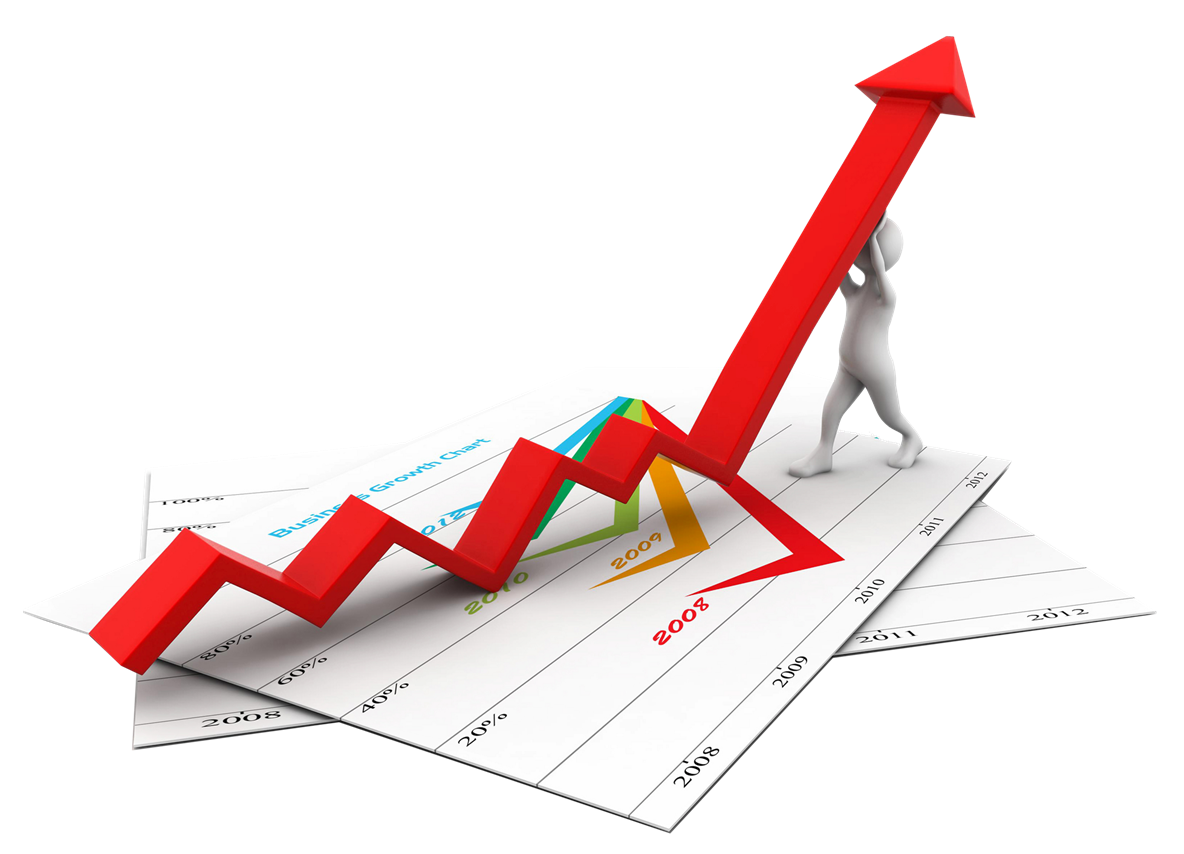 Cloud computing data center and Internet + service provider
What are we doing? Business model, product model
Chinanet technology makes it easy to use water and electricity, and pay by usage.
Users can have more energy to invest in their professional fields.
Solve the complexity and timeliness of user information process. Reduce cost and enhance competitiveness for users.

The data centers of Chinanet technology are available throughout the province, offering products and services:
★ Cloud computing services: cloud server, public cloud, private cloud, hybrid cloud.★ IDC data center: server hosting, server rental, machine room customization. Super computing center.
★ Website service: domain name registration, website hosting, website construction, website promotion.
★ Value-added services: network solutions, network security, service outsourcing.
What are we doing? 1. Cloud computing services
★ Cloud computing services:
Cloud server, public cloud, private cloud, hybrid cloud

Cloud computing is a pay-as-you-go model. It is the upgrade mode of IDC data center.

The ChinanetCloud allows users to access the CPU, memory, space, network, software, technology, data and other resources as easily as using water and electricity.

※ Reduce cost, pay on demand, open immediately, rapid  
    deployment
※ Elastic expansion, upgrade at any time, disaster recovery,
    safe and reliable
※ Self-backup, data reduction, performance monitoring, graphic 
    display
※ Self-management, remote switching machine, restart 
    reloading operating system
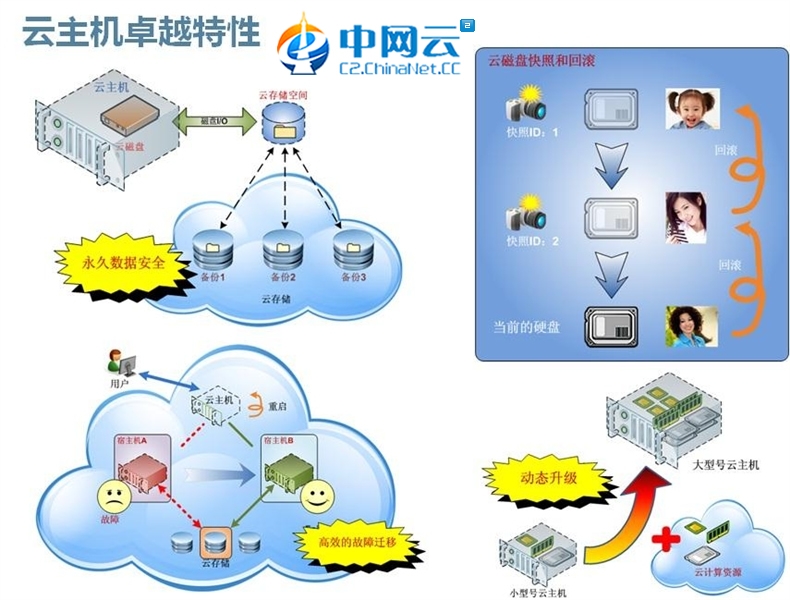 What are we doing? 1. Cloud computing services
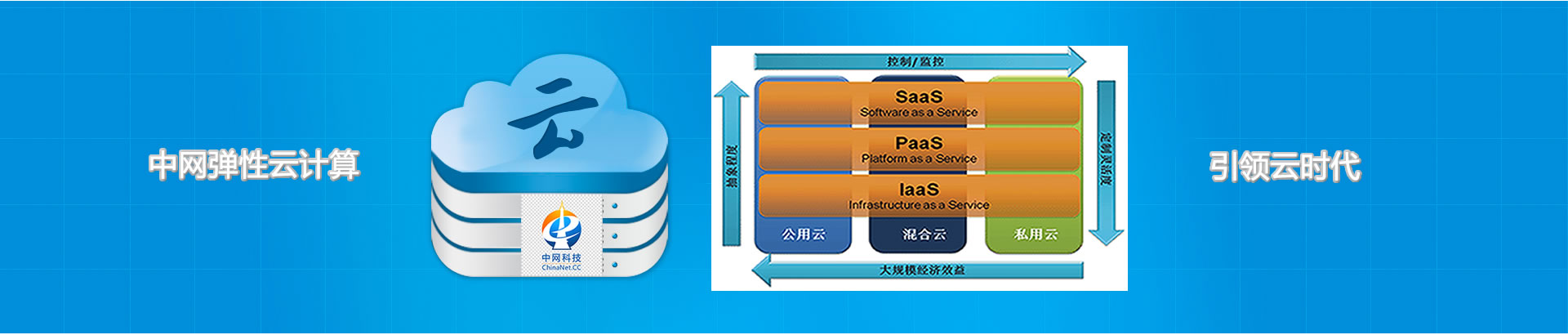 Public cloud - elastic computing cloud server infrastructure (1 nuclear 1G10G1M1 snapshot 1 backup)
Pay as required and increase the allocation price (yuan/month) to see the following table:
Private cloud, hybrid cloud - medium - network technology can be customized for users.
What are we doing? 2. IDC data center
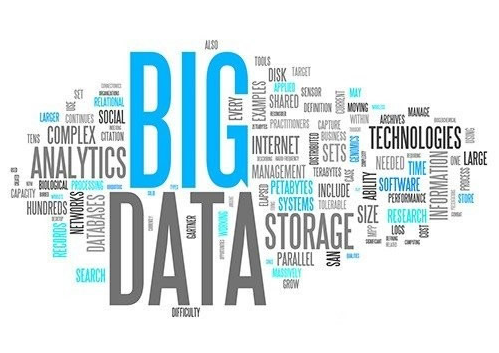 ★ IDC data center
Server hosting, server rental, machine room customization, network bandwidth

Provide specialized business support and services for Internet content providers (ICP), enterprises, media, government and various websites.

Electricity: dual electricity, uninterrupted UPS, diesel fire The internet : high redundancy, multi-line BGP, multi-operator
SLA: network and power connectivity are 99.99%
Standard: international T3 + ~ T4 +, China A, 
                  constant temperature and humidity,
                  8 + seismic, up to 16KN/㎡ bearing, the height 5.5 meters,
                  Advanced security, gas fire, first-line brand equipment,
                  Higher ground, better flood control ability,
                  PUE1.05 (Inner Mongolia) ~ 1.5 (Anhui)
                  365 * 24 hours of operation.
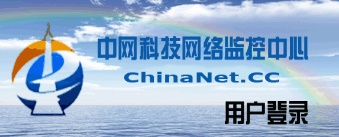 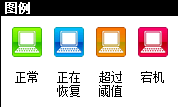 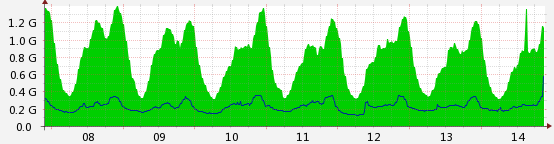 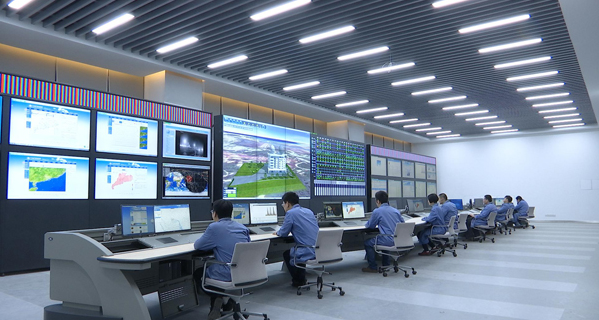 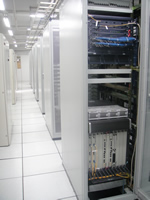 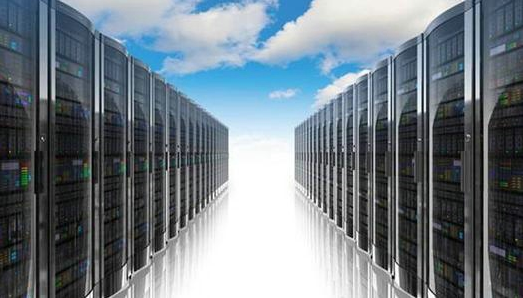 What are we doing? 2. IDC data center
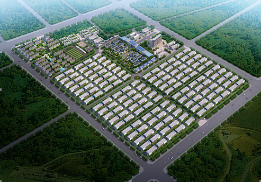 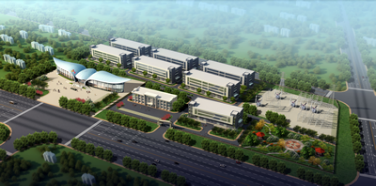 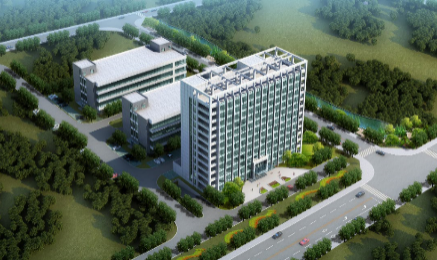 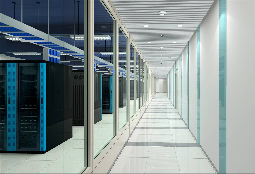 ★ Chinanet technology (Inner Mongolia) cloud computing base:

Location: 9km east of hailar airport 
Area: 1 square km (1500 mu)
Size: 10000 ㎡ x 100 x 1536 x 20 cabinet
Standard: international T3 + ~ T4, national standard A, 
can also be customized
Cost: PUE is lower than 1.1 and the price is low to 0.15 yuan
Power: the national power grid 110KV substation is 
built on the base plot
Network: telecom, unicom, mobile double routing pipeline 
loop access
Status: 1 data center building has been completed!
Municipal government cloud computing center, public security data center
Supercomputing and cloud rendering center, waiting to enter.
★ Chinanet technology (Anhui) cloud computing base:

Location: 14KM west of nanjing
Land area: 50 mu
Size: 10000 ㎡ x 3 x 1680 x 20 cabinet
Standard: international T3 + ~ T4, national standard A, can  also be customized
Cost: PUE below 1.5, large industrial electricity price
Power: the national power grid 110KV substation is 500 meters from the base
Network: telecom, unicom, mobile double routing pipeline loop access
Status: The first data center is completed and completed
ICP users have about 1,000 servers waiting to be deployed
The customer wants 20,000 waiting to enter.
What are we doing? 2. IDC data center
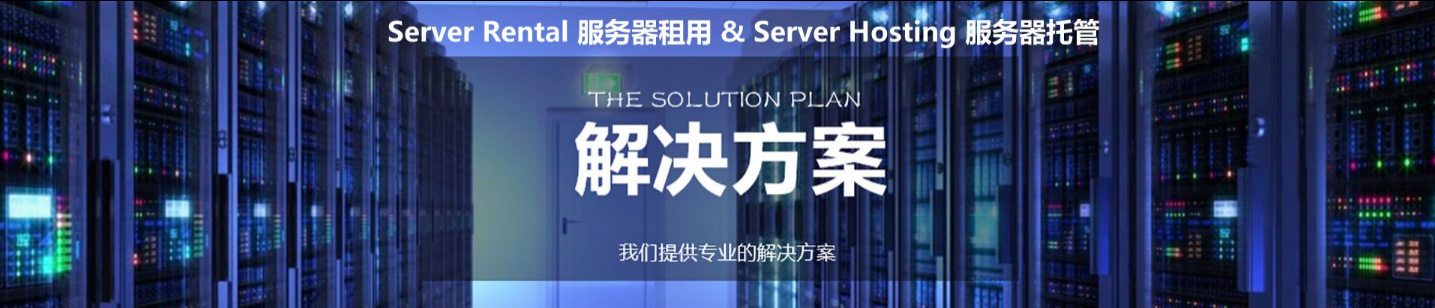 We have purchased several brands and models of servers for users to rent. Other requirements can be customized.
We have built multiple data centers, disaster recovery centers; T4 and class A data center standards:
What are we doing? 3. Website service
★ Website service:
Domain name registration, website hosting, construction promotion

※ ICANN's top certification and security;
※ Autonomous management, independent  
    control, intelligent resolution;
※ WHOIS privacy protection, free roll-in/transfer/transfer
※ High-end server, superior performance
※ Operation of 7 x 24H operation dimension 
    in more than 10 years
※ Multi-machine room multi-line high cost performance
※ Free filing, trial, maintenance
※ Automatic backup and security
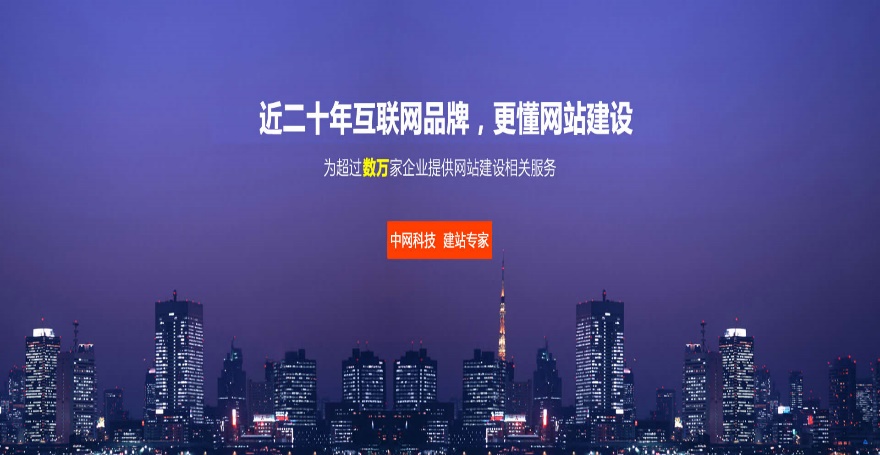 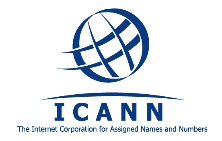 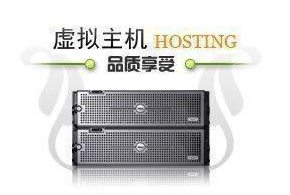 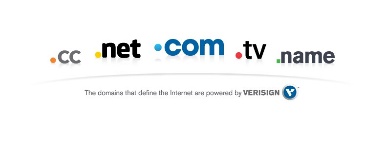 What are we doing? 4. Value-added services
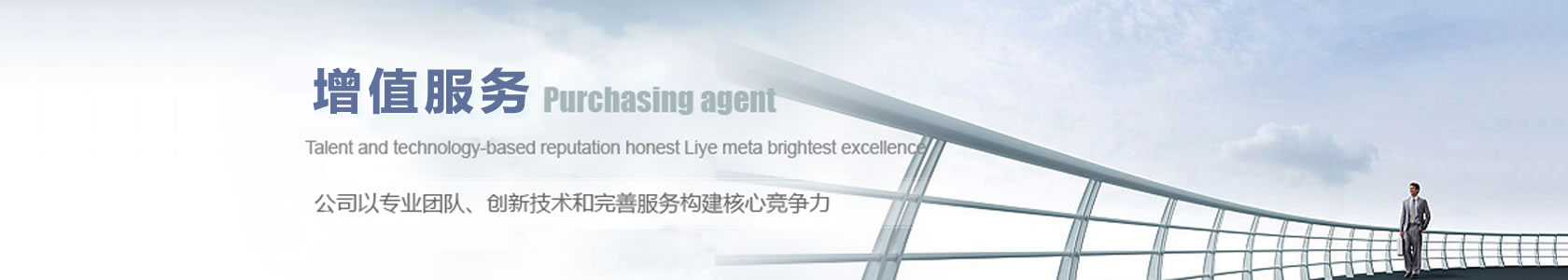 ★ Value-added services:
      Let information technology have no threshold!
      Various industry network solutions, network security, service outsourcing

※ Information application and data center customization and solutions of various industries;
※ Private cloud customization/deployment/hosting, can connect public cloud, realize hybrid cloud;
※ System security, web security, FTP application security, database application and other management;
※ Server operation control, file cleaning, failure, hacker attack emergency treatment.
What conditions do we have?
Professional brand: ChinaNet.CC international domain name trademark high value.

Focus industry: founded in 2002, we have focused on cloud computing data center for over ten years.

International certification: the top international business certification of ICANN, only a few dozen in China.

Fully qualified: owning telecom operation license B1 (IDC) + B2 (ISP + ICP).

Product advantage: there are many cloud computing data centers, the production and supply of a dragon.

Resource advantage: an international APNIC alliance member, with its own IP address and domain.

Marketing advantages: automatic growth mode of e-commerce pipeline; Tens of thousands of members.

Technical advantages: more than 20 software Copyrights have been awarded in the last three years, 
                                          leading the technology industry.
建议内容：

可以用文字或者图示
扼要的说明公司具备明显优势（如品牌、技术、产能、市场渠道等）,目的是想别人听了想继续听下去
Our unique competitive advantage?
Technology: more than 500,000 technical services are provided to global users.

Research and development: 21 pieces of software (cloud computing virtualization, software definition network,etc.)

Intelligence: the platform system is highly intelligent, and the automation "pipeline" brings users a better experience.

Cost: the direct power supply of the power plant is low to 0.15 yuan/KWH, saving 70%.

Unique: occupation which 48 ° north latitude, natural cold source energy saving 95%.

Foreign aid: the government has invested tens of millions of yuan in supporting the Chinese Internet technology project
                       and provided business support.
Our unique competitive advantage?
Industry: well-known cloud computing, big data, Internet + high - rate growth industry characteristics.

Labor: talent self-cultivation, reasonable wages, and low regional cost, no regional requirements.

Foundation: after nearly five years of advanced placement, it compacted the basic supporting body.

Customer: own customer, cultivate the user experience habit, the degree of stability is high.

Market: the global market now has nearly 30,000 small and medium users. The growth of the incubation users also contributed to the development of the technology.

In the first quarter of 2016, two customer business grew to > million yuan per year (the previous years < 5000 yuan/year)
Chinanet technology has many years old customers with > million yuan/year business development and development capability.
Over the next three years, users of the * * cloud app, which has been incubating for nearly a decade, could bring in a $1 billion business.
Our marketing?
Marketing methods:
Internet online e-commerce marketing. Online promotion, promotion, industry information.
Small user online negotiation, middle - large user - offline visits.
Channel distribution, office, agent, founder.

Marketing system support:
Platform support system (WEB Shop、 Web Service 、WEB ERP、WEB CMS, etc.), customers can be registered in Chinanet technology’s website (WWW.ChinaNet.CC), choose products online, online payment, and obtain the information required for the hardware (servers), software, broadband, IP address, and other supporting products, including cloud computing products (cloud server) only need 3 ~ 5 minutes minutes and installed a variety of operating systems can be obtained.
Our customers?
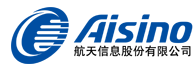 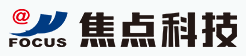 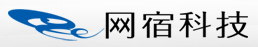 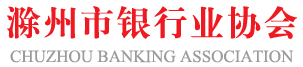 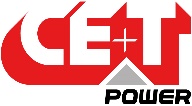 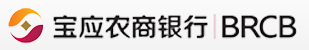 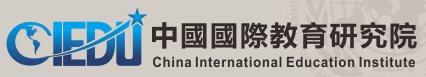 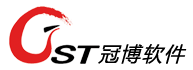 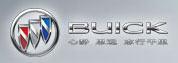 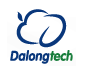 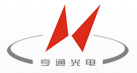 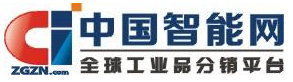 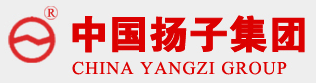 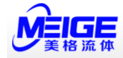 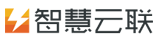 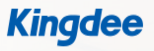 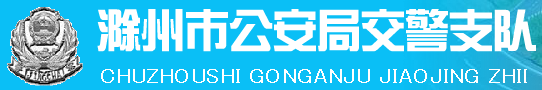 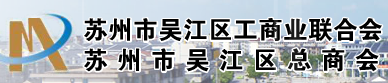 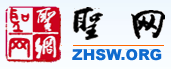 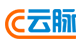 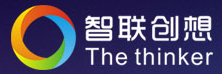 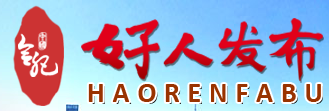 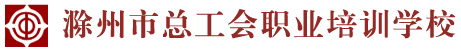 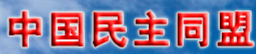 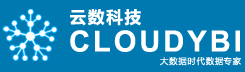 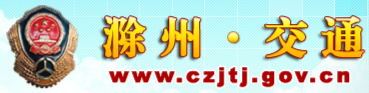 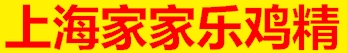 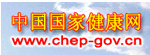 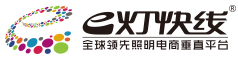 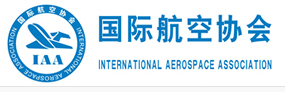 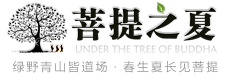 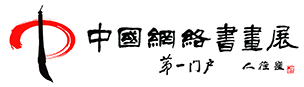 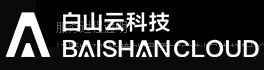 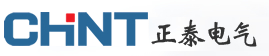 Chinanet technology has tens of thousands of customers...
What Qualification certificate do we have?
Business license, certificate of qualification, honorary certificate, software copyright and patent...
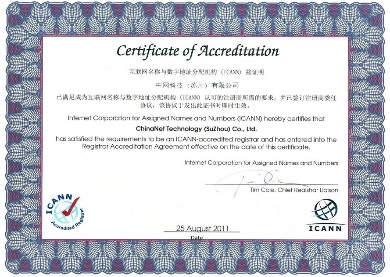 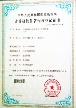 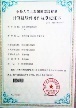 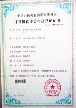 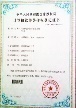 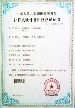 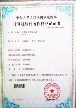 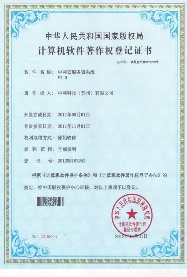 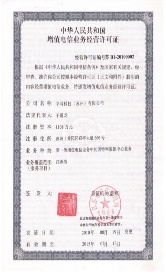 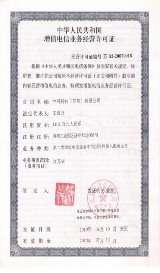 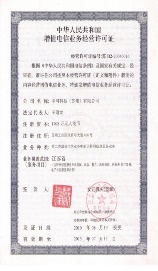 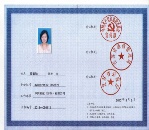 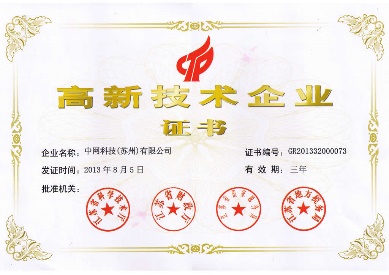 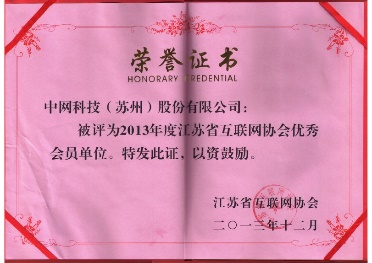 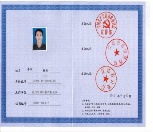 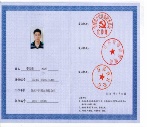 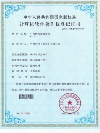 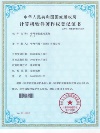 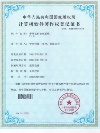 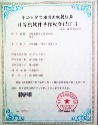 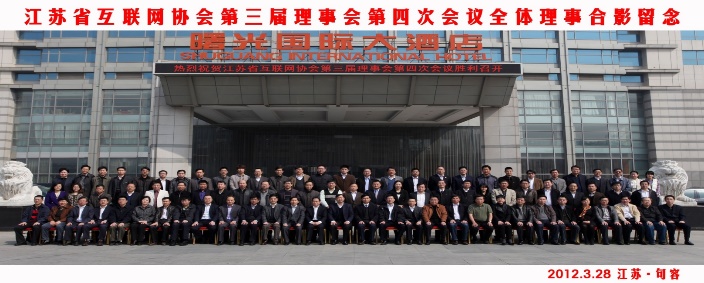 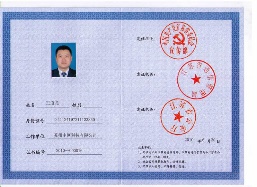 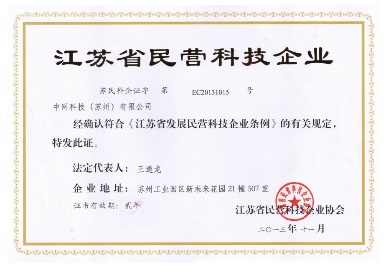 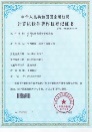 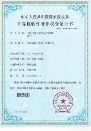 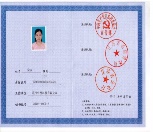 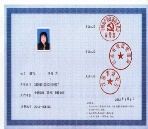 We regulate the legal, security network security
The company set up the Ministry of Public Security National Security Network Security Center
Social responsibility, network security, corporate governance norms
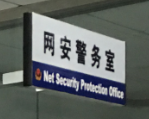 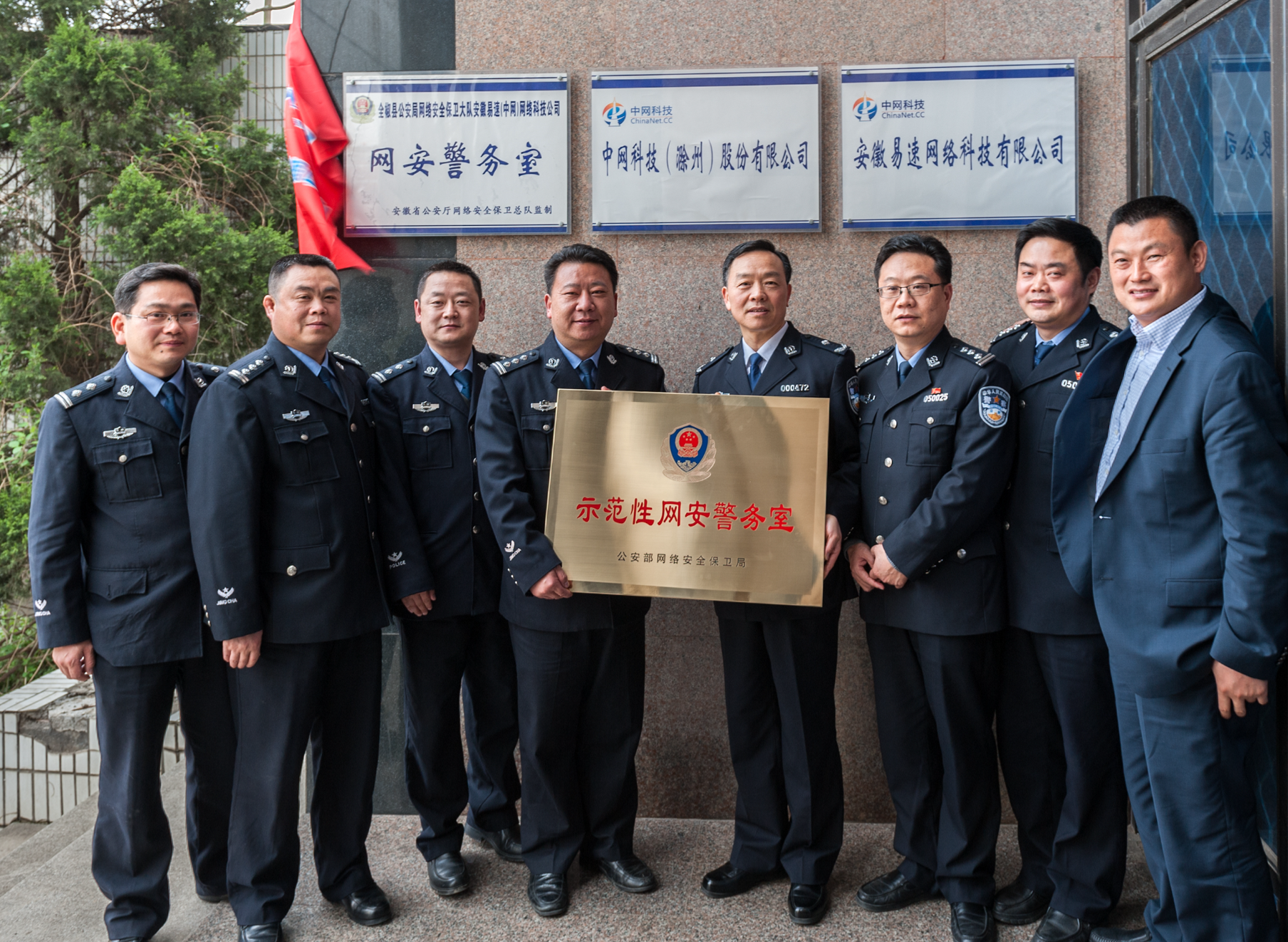 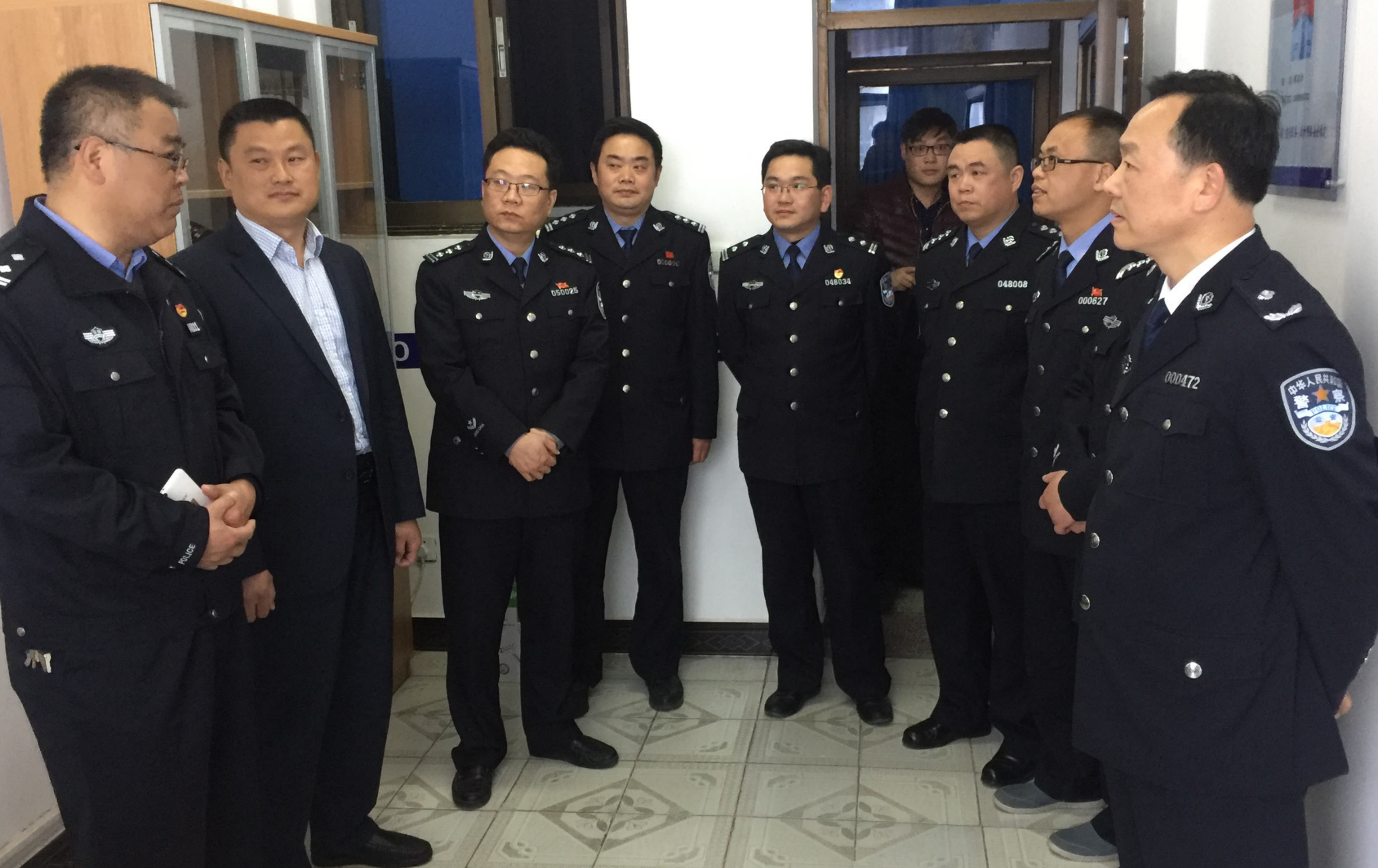 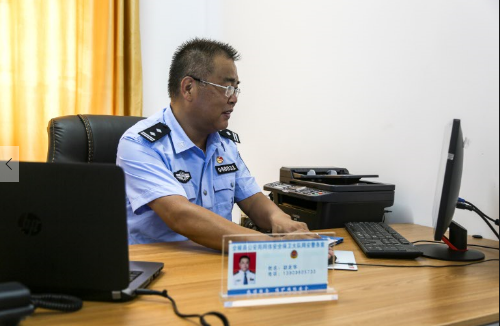 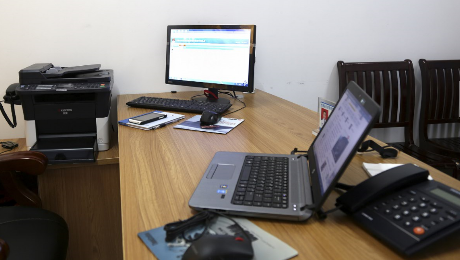 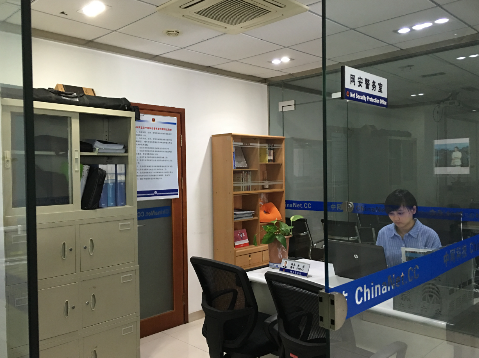 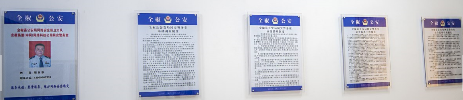 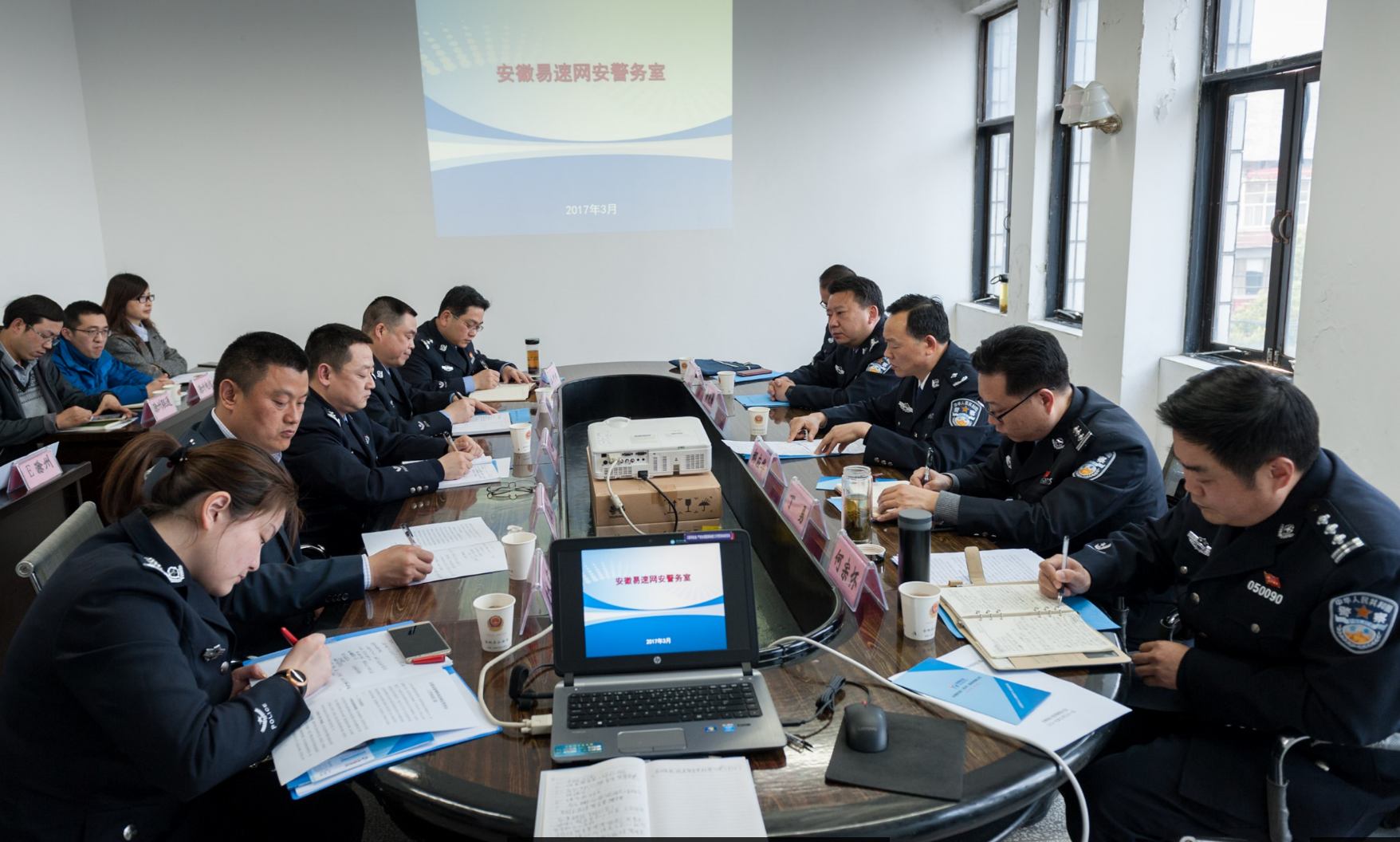 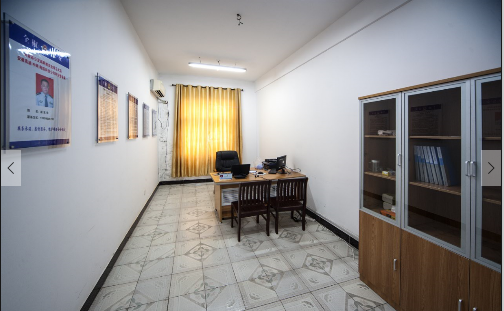 We participate in the social welfare
"Care for love, dream of flying" and care for left-behind children
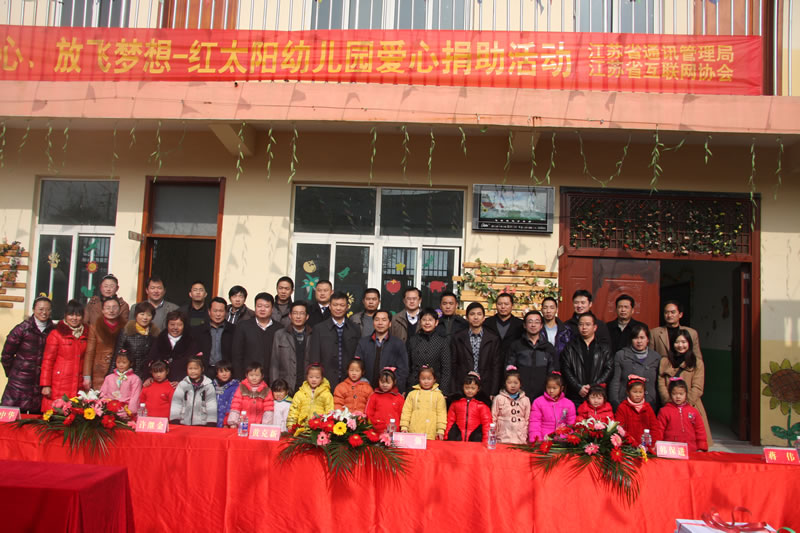 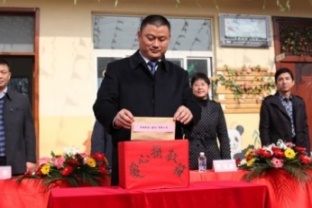 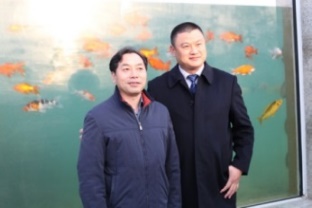 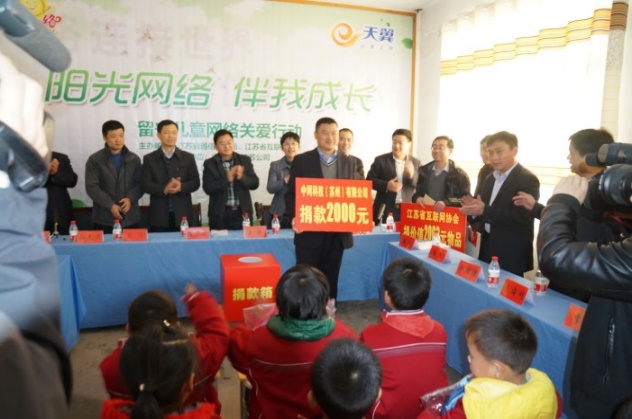 The configuration of our team
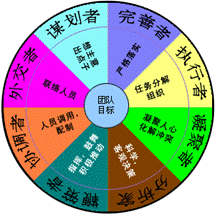 The main members of the team are members of the Chinese network, with 5-10 years of management experience.

Configures the roles of eight groups: planners, diplomats, coordinators, spurters, analysts, cohesors, performers, and perfectionists.

Create a three-dimensional management mode, so that there is no conflict of interest among the team.
Founder of Chinanet technology
★  Dao-long Wang

Chinanet technology - chairman, general manager
New technology of Internet technology in Jiangsu province
Director of China - UK Cloud Computing Virtual Engineering Center - University of Liverpool 
Executive director of Jiangsu Internet association
Member of China's democratic 
    establishment
Several university visiting 
    professors
Cloud computing expert consultant
Enterprise management for 20 years
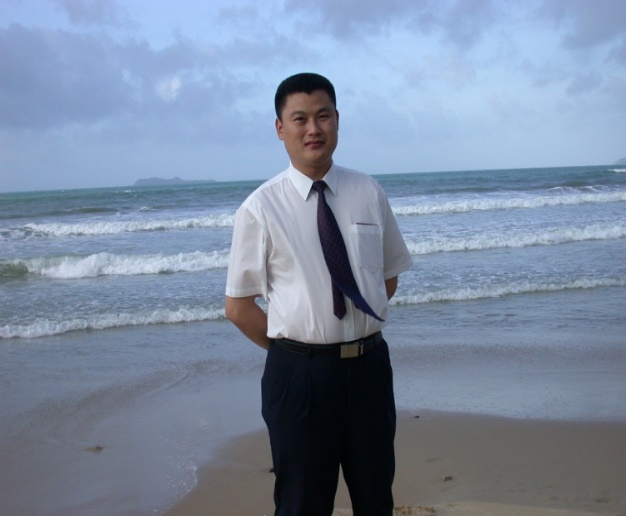 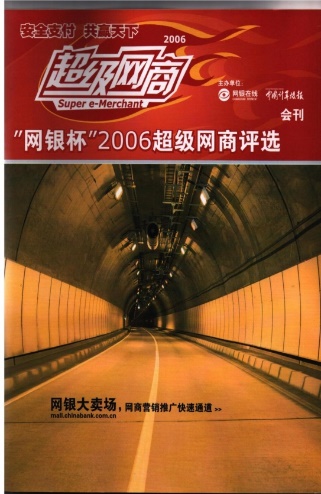 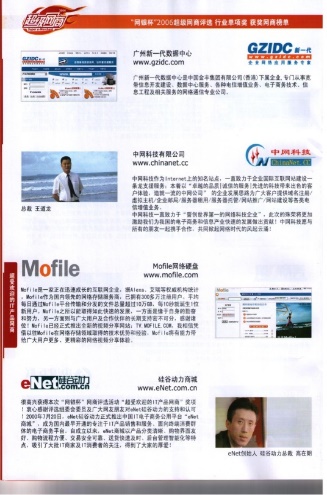 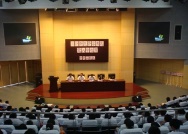 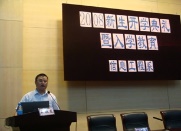 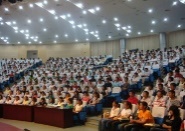 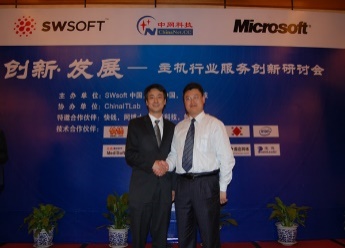 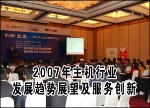 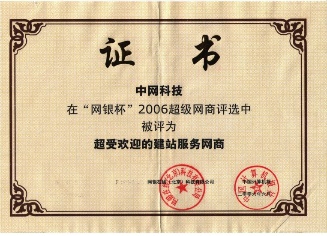 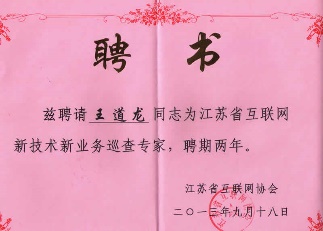 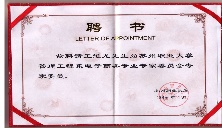 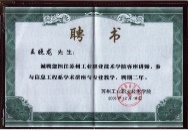 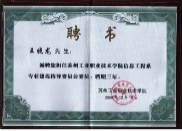 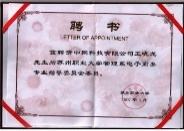 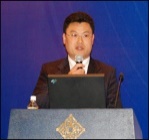 The future of the company
Industry outlook:
Cloud computing data center is an important guarantee for Internet + base support and industrial transformation and upgrading.

Market trend:
With the continuous promotion of "made in China 2025" and "Internet +", various industries urgently need to promote the transformation and upgrading of industry through the cloud computing system. At the same time, the development of cloud computing industry is maturing, and successful cases are emerging, which also makes the user's cognition and adoption of cloud computing constantly improve.

During the 12th five-year plan period, China's cloud computing industry grew at an average annual rate of more than 30 percent and reached about 150 billion yuan in 2015, the ministry of industry and information technology said. The total size is expected to reach 800 billion yuan by 2018.

Company outlook:
It is estimated that by 2020, annual sales will exceed 1 billion yuan, with a net profit of 100 million yuan and the stock market value of 10 billion yuan.
THANKS
Thank you for your support!
CHINANET TECHNOLOGY (SUZHOU) CO., LTD
URL: Http://ChinaNet.CC Phone: 0512-8886-8888 Fax: 0512-8886-8899 
Service QQ: 800001180 
Address: 5 / f, international center, 535 west shenhu road, suzhou park
Postcode：215028